Ihr Spezialist für Flächenheizsysteme
TTS  
Thermotec OEM Alpha 2
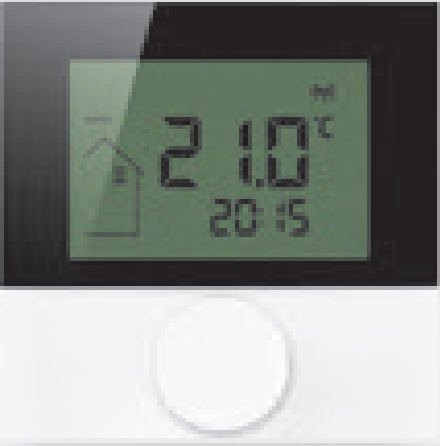 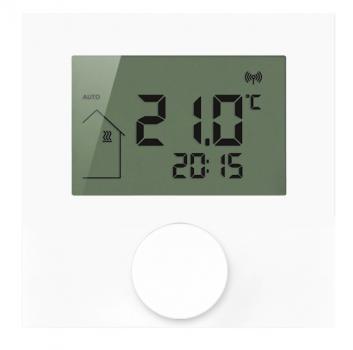 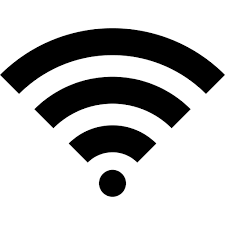 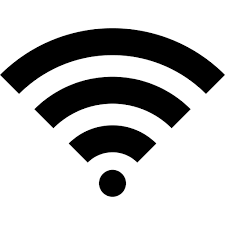 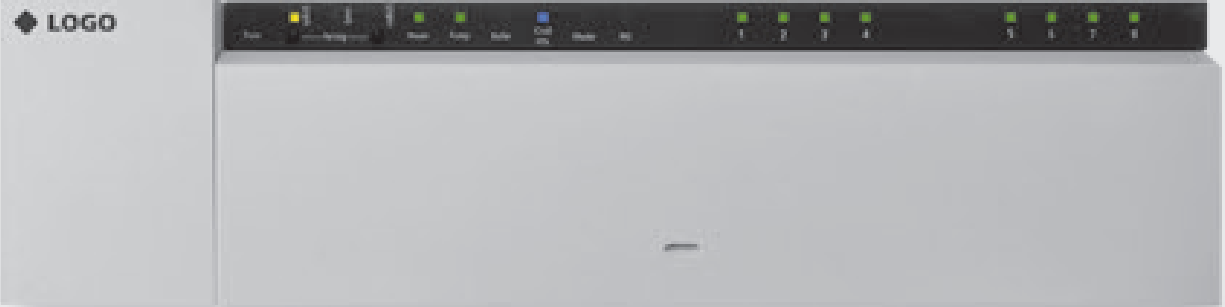 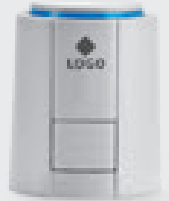 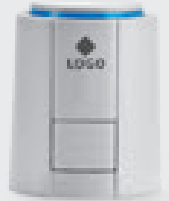 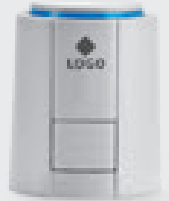 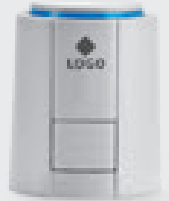 Perfekte Verbindung mit System.
Regelsystem 
TTS OEM Alpha 2
Die neue Generation der Komfort-Einzelraumregelung: Einfach universell einsetzbar für Energieeffizienz und Nutzerkomfort auf höchstem Niveau – auch über Smartphone und PC steuerbar.
Thermotec präsentiert mit dem Thermotec OEM Alpha 2 System ein neues, universelles Einzelraum-Regelungssystem in Komplettausstattung für Heiz- und Kühlanwendungen. Bereits in seiner Grundausführung erfüllt das als Funk- und BUS-Lösung verfügbare System sämtliche Anforderungen für perfekten Nutzerkomfort. Zahlreiche Ein- und Ausgänge sowie Mess-, Steuer- und Regelungsfunktionen garantieren ein optimales, energieeffizientes Zusammenwirken mit externen Geräten und Anlagen. Vornehmlicher Einsatzbereich des Systems sind Ein- und Mehrfamilienhäuser, Zweck- und Verwaltungsbauten sowie Hotelbereiche und Schulen mit Zentralmanagementanforderungen.
Funktion: Die Thermotec Alpha 2 Basisstationen erfassen und verwerten zahlreiche Messdaten für die individuelle, energieeffiziente Temperaturregelung in jedem Raum. Die sichere, bidirektionale Kommunikation der zugeordneten Raumbediengeräte, Basisstationen und angeschlossenen Antriebe wird in den jeweiligen Ausführungen durch 868-MHz-Funktechnologie oder den 2-Draht BUS gewährleistet. Durch die Einstellbarkeit des Regelverhaltens lassen sich verschiedene Wärmequellen wie Konvektoren und Heizkörper kombinieren und so parallel in einem System steuern.
Mehretagenlösung (Beispiel Funk) 
Die Kopplung der Basisstationen zur Mehretagenlösung kann sowohl über Funk 868 MHz als auch über den Systembus syBUS oder im Mischbetrieb der Funkbasis realisiert werden.
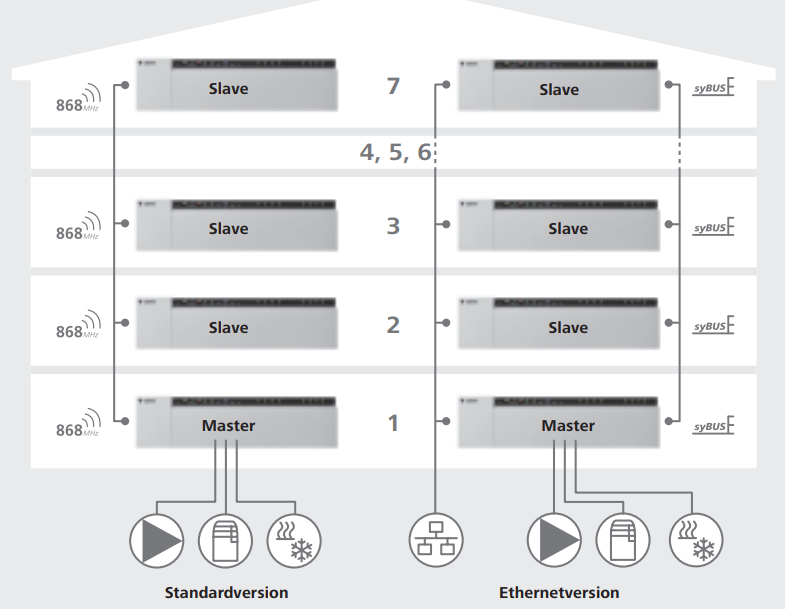 All-in-One – für alle Applikationen 
Bereits in der Standardausführung ist jede Basisstation für alle heiz- und kühltechnischen Einsatzbereiche vollständig ausgestattet. So ist die richtige Geräteauswahl von Anfang an kein Problem.
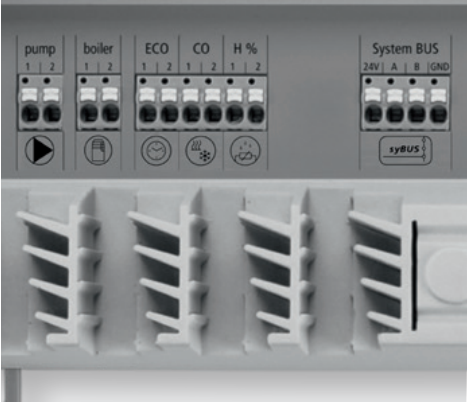 Regelsystem 
TTS OEM Alpha 2
Leistungsmerkmale auf einen Blick
• 	Kommunikation der Systemkomponenten über Funk (868-MHz-Funktechnologie) oder 2-DrahtBUS 
• 	Intuitive Bedienung, zentrale Programmierung, einfache Initialisierung 
• 	Bis zu 20% Energieeinsparung durch intelligente Regelung 
• 	Diverse Ein- und Ausgänge für das Zusammenwirken mit externen Geräten /Anlagen 
• 	MicroSD-Card-Slot für System-Upgrade und Upload von Systemparametern 
• 	Bidirektionale Funk-Lösung für sichere Kommunikation zwischen den Systemkomponenten 
• 	Integrierte Systemuhr 
• 	Individuelle Programmierung und Einstellung jeder Heizzone 
• 	LC-Display mit Informationen über Betriebszustände und Funktionen 
• 	Perfektes Zusammenspiel von Regelsystemen über mehrere Etagen durch seriellen Bus (syBUS) oder 868-MHz-Funktechnologie 
• 	Kundenspezifische Hard- und Software-Lösungen 
• 	Komplettausstattung für optimales Energiemanagement 
• 	Smart Start-Funktion
Thermotec OEM-Raumbediengerät Funk LC-Display, weiss/schwarz mit Scheibe mit Sensoranschluss für Fernfühler
Nr.: 129388  Typ: RDF 64242-00N1
Thermotec OEM Alpha 2: Raumbediengerät 
• 	Flaches, hochwertiges Design 
• 	Umfangreiche Gerätefamilie für verschiedene Applikationen 
• 	Nutzerfreundliche, intuitive Bedienung 
• 	Ausführung in Funk oder BUS
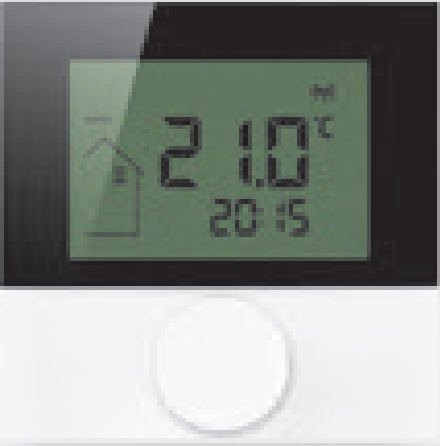 Thermotec OEM-Raumbediengerät Funk LC-Display, weiß matt
Nr.: 130052  Typ: RDF 64202-01N4
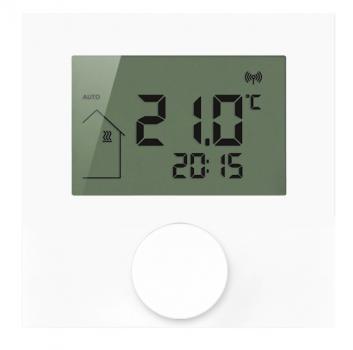 Thermotec OEM Alpha 2: Basisstation 
• 	24 V- und 230 V-Versionen, wahlweise mit 4-, 8- oder 12-Zonen
•	Ausführung in Funk oder BUS (BUS Basis nur in 24V mit 8 Heizzonen.
•	All-in-One-Lösung für alle Applikationen 
•	Bewährte, einfache Installation
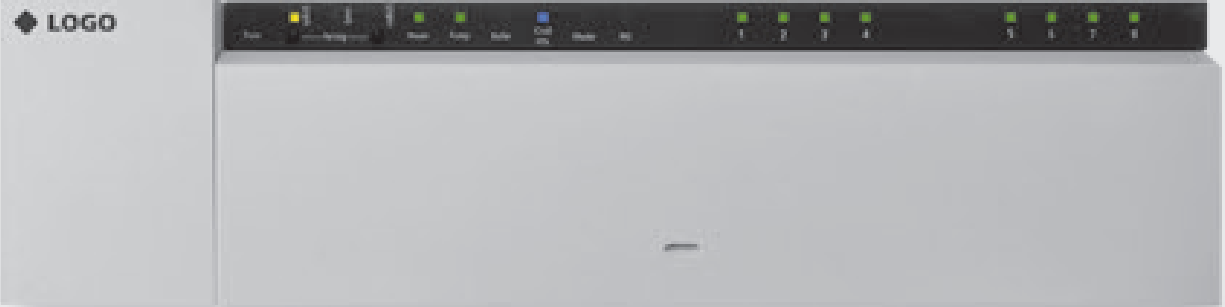 Thermotec OEM Antrieb 5 
• 	24 V und 230 V in stromlos-zu (NC) oder stromlos-auf (NO) 
• 	Nur 1 Watt Leistungsaufnahme 
• 	100 % Wasserschutz bei 360° Montagelage 
• 	Bewährtes Adaptersystem für 99 % aller Ventile 
• 	Optional auch mit steckbarer Anschlussleitung
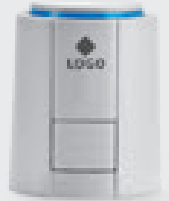 Regelsystem 
TTS OEM Alpha 2
Die elektrischen Anschlüsse müssen vor Ort durch eine Fachperson erstellt werden. Die Inbetriebnahme kann durch uns erfolgen und ist im Preisbeispiel nicht enthalten.

TTS Inbetriebnahme Steuerungen 
Die Inbetriebnahme beinhaltet die Kontrolle der Anschlüsse, sowie das Einstellen der Standardwerte. Auf gegebene Wünsche kann vor Ort eingegangen werden. Der spätere Betreiber der Anlage wird bei der Inbetriebnahme in die Regelung eingewiesen.
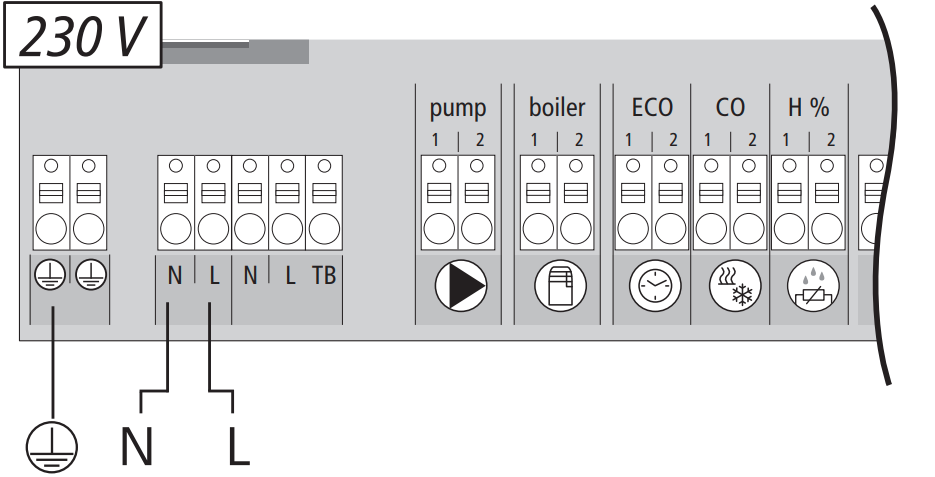 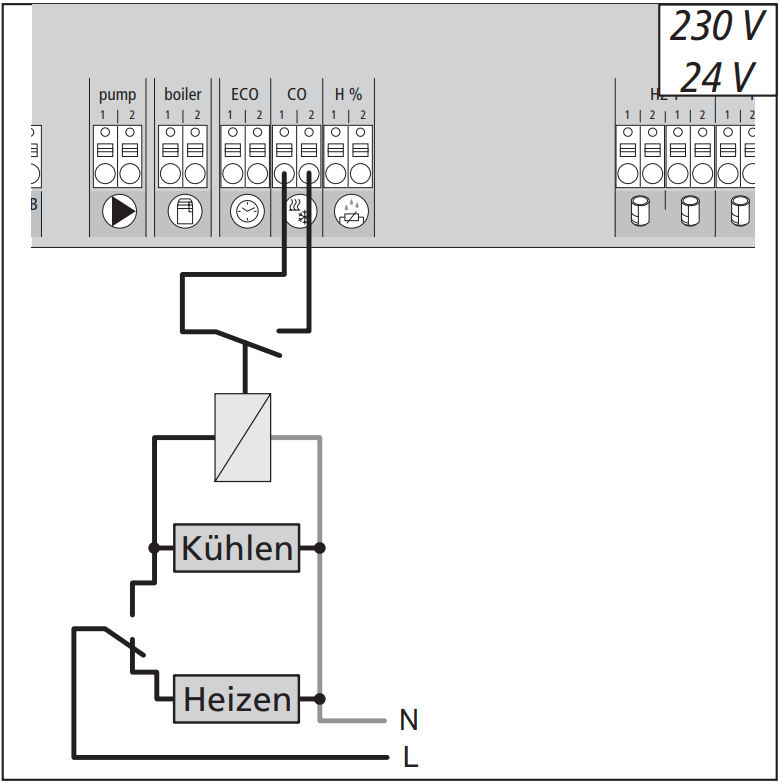 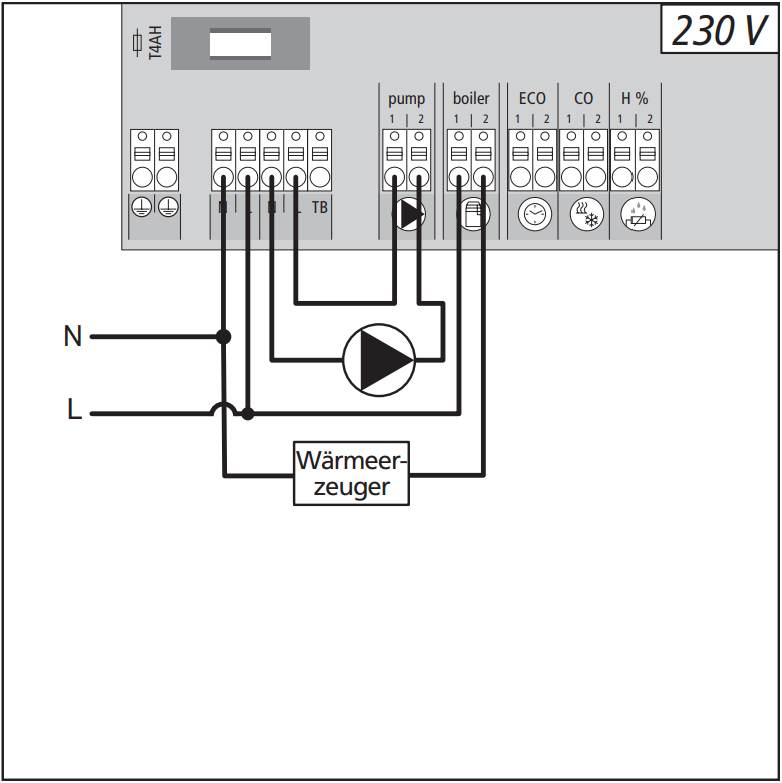 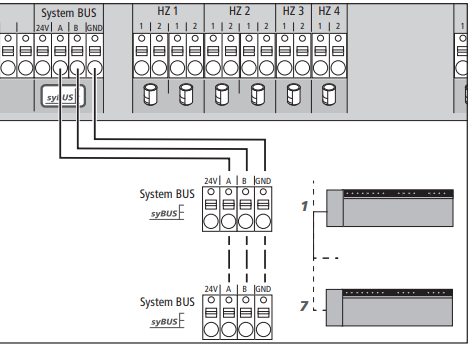 Der Prospekt wurde Ihnen überreicht durch
Für technische Information
Thermotec Systemtechnik AG
Tel. + 41 41 882 04 44 
Fax + 41 41 882 04 49
www.thermotec.ch
E-Mail- info@thermotec.ch